О качестве горячего питания в общеобразовательных организациях Республики Мордовия и мерах, направленных на реализацию законопроекта 797249-7. (Закон о горячем питании для младших школьников) Результаты контрольно-надзорных мероприятий по организации питания в общеобразовательных учреждениях  Республики Мордовия за прошедший период 2019 и 2020 г.г.
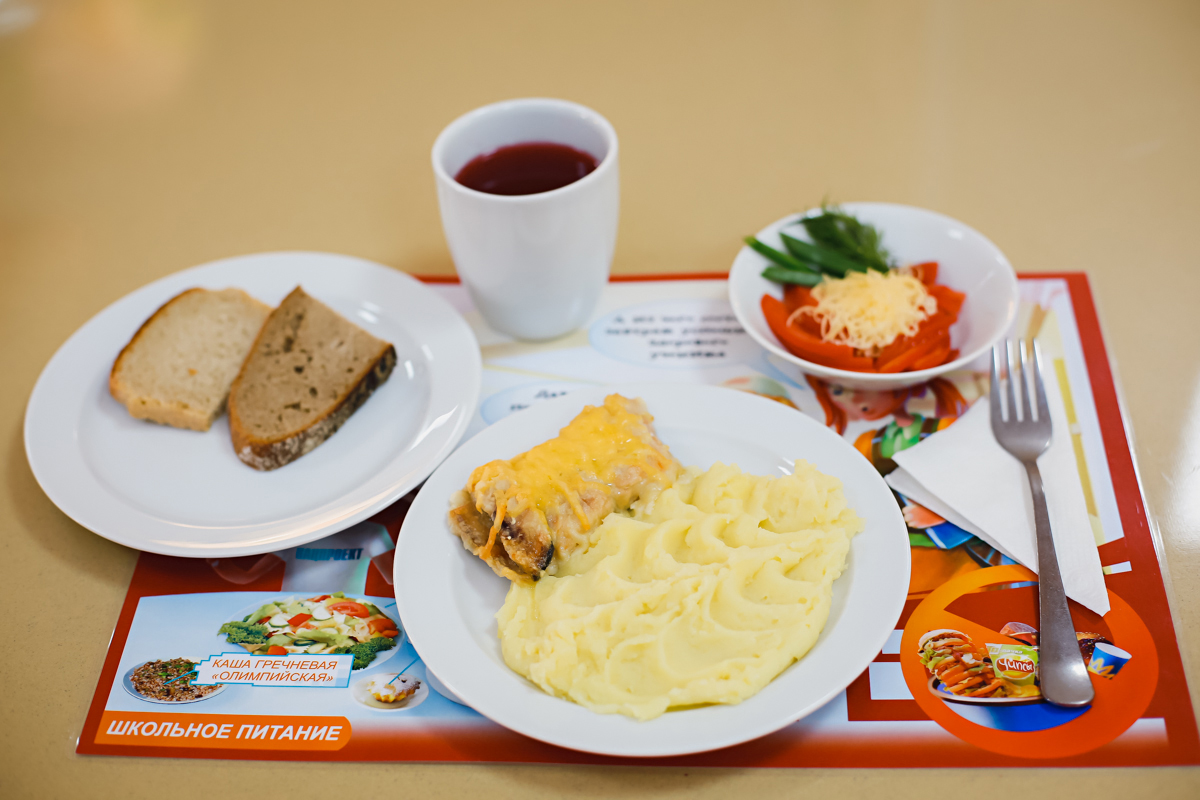 Законопроект №797249-7 финансово-экономическое обоснование
Средняя стоимость одноразового горячего питания одного обучающегося в день с учетом требований проекта СанПиН по детскому питанию (с учетом норм потребления основных видов пищевой продукции, обеспечения энергией, пищевыми веществами, массы порций, распределения в процентом отношении пищевых веществ и энергии по приемам пищи) и средних потребительских цен на товары (согласно данным Росстата) составит 75,79 рублей.
Цель совещания – рассмотрение вопросов по организации горячего питания в школе и принятие необходимых решений по  выполнению основных  нормативно-правовых требований, устранение имеющихся нарушений по вопросам питания учащихся в кратчайшие сроки.
СанПиН 2.4.5.2409-08 "Санитарно-эпидемиологические требования к организации питания обучающихся в общеобразовательных учреждениях, учреждениях начального и среднего профессионального образования"
2.8. Для обеспечения посадки всех обучающихся в обеденном зале в течение не более чем в 3 перемены, а для учреждений интернатного типа не более чем в 2 перемены, раздельно по классам, площадь обеденного зала рекомендуется принимать из расчета не менее 0,7 кв. м на одно посадочное место.
6.8. Для обучающихся образовательных учреждений необходимо организовать двухразовое горячее питание (завтрак и обед). Для детей, посещающих группу продленного дня, должен быть организован дополнительно полдник.
Интервалы между приемами пищи не должны превышать 3,5 - 4-х часов.
7.2. Отпуск горячего питания обучающимся необходимо организовывать по классам (группам) на переменах, продолжительностью не менее 20 минут, в соответствии с режимом учебных занятий. В учреждениях интернатного типа питание обучающихся организуется в соответствии с режимом дня. За каждым классом (группой) в столовой должны быть закреплены определенные обеденные столы.
Для учащихся
3.4. При обеденном зале столовой устанавливают умывальники из расчета 1 кран на 20 посадочных мест. Рядом с умывальниками следует предусмотреть установку электрополотенца (не менее 2-х) и (или) одноразовые полотенца.
Количество  обучающихся , получающих горячее питание.
В 2018 - 2019 учебном году горячее питание получали
      69 961 обучающихся (96% от всех учащихся), 
     при этом двухразовое горячее питание (завтраки и обеды) получали 40,9% обучающихся, 
     горячие завтраки - 21,7%, 
     обеды - 33,6%. 
     Учащиеся с 1 по 4 классы горячим питанием были обеспечены на 100%.
СанПиН 2.4.2.2821-10 "Санитарно-эпидемиологические требования к условиям и организации обучения в общеобразовательных учреждениях"
10.12. Продолжительность перемен между уроками составляет не менее 10 минут, большой перемены (после 2 или 3 уроков) - 20 - 30 минут. Вместо одной большой перемены допускается после 2-го и 3-го уроков устанавливать две перемены по 20 минут каждая.
10.13. Перерыв между сменами должен составлять не менее 30 минут для проведения влажной уборки в помещениях и их проветривания, в случае неблагополучной эпидемиологической ситуации для проведения дезинфекционной обработки перерыв увеличивают до 60 минут.
Распорядок дня учащихся
а) при посещении школы в первую смену:
- завтрак в школе для учеников I - V классов - после второго урока, для учеников VI -XI классов - после третьего урока
-обед в школе для учащихся I-V классов организуется в период с 13 до 14 часов, а для учащихся VI -XI классов - с 14 до 15 часов (после окончания обязательных занятий)
Письмо от 12.04.2012 N 06-731
Минобрнауки России 
"О формировании культуры здорового питания обучающихся, воспитанников"
(вместе с "Методическими рекомендациями "Формирование культуры здорового питания обучающихся, воспитанников")
Результаты исследований пищевых продуктов, 
готовых блюд и санитарно-гигиенического состояния в организованных детских и подростковых учреждениях (%)
Стоимость рациона  питания по рекомендуемым нормам
Стоимость суточного рациона по школам на 01.01.2020 г.
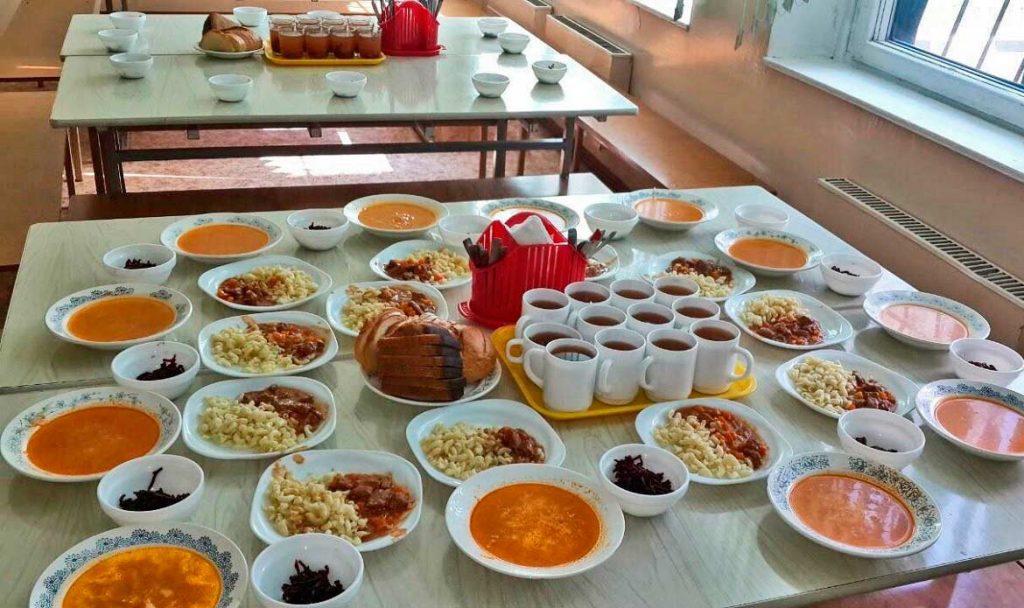 Приятного аппетита!
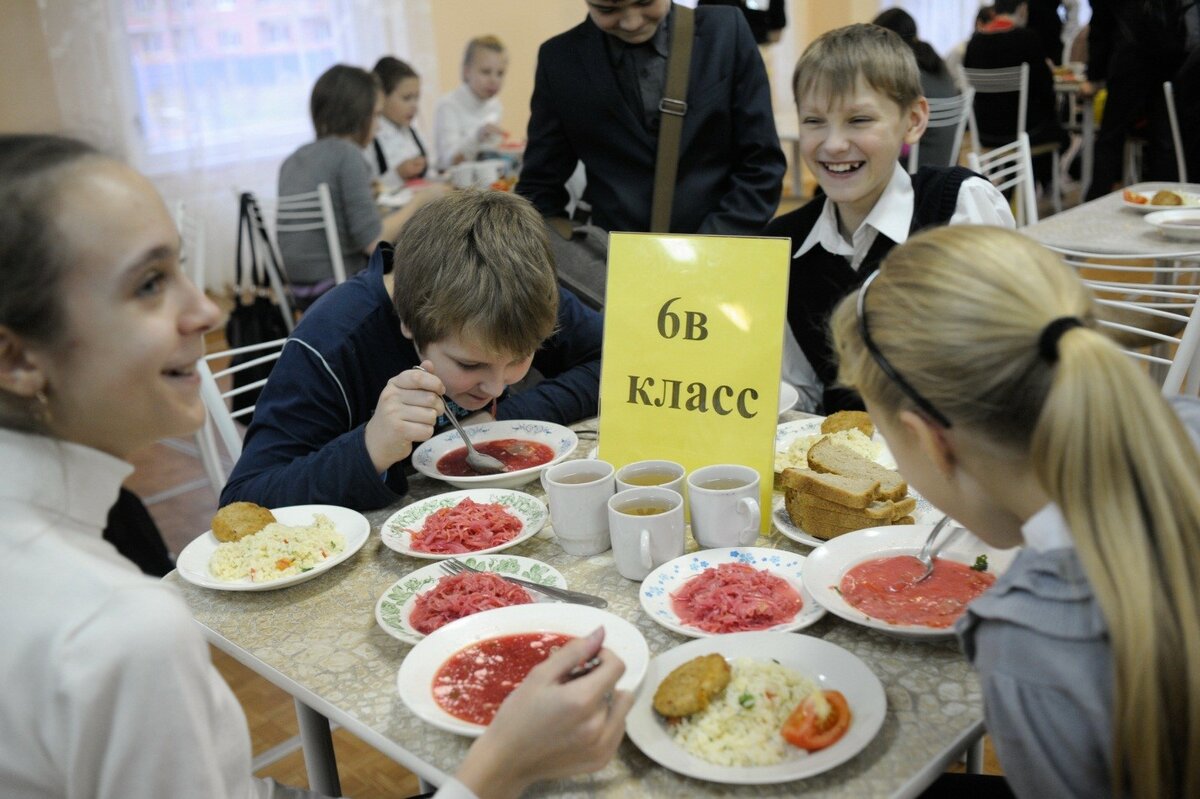